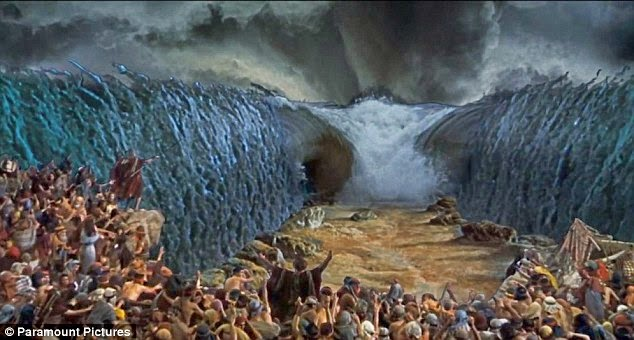 Believing lies defile holiness!
Path to holiness
מַֽחֲנֶה  = camp of armed host= H 4264
19 And the angel of God, who went before the camp of Israel, moved and went behind them; and the pillar of cloud went from before them and stood behind them. 20 so it came between the camp of the Egyptians and the camp of Israel. Thus it was a cloud and darkness to the one, and it gave light by night to the other, so that the one did not come near the other all that night. Ex 14:19,20
1. Do not regret the freedom
10 and when pharaoh drew near, the children of Israel lifted their eyes, and behold, the Egyptians marched after them. so they were very afraid, and the children of Israel cried out to the lord. 11 then they said to Moses, “because there were no graves in Egypt, have you taken us away to die in the wilderness? why have you so dealt with us, to bring us up out of Egypt? 12 is this not the word that we told you in Egypt, saying, ‘let us alone that we may serve the Egyptians’? for it would have been better for us to serve the Egyptians than that we should die in the wilderness.” (Ex 14:10-12)
The lord will fight for you, and you shall hold your peace. Ex 14:14
28 then the waters returned and covered the chariots, the horsemen, and all the army of pharaoh that came into the sea after them. not so much as one of them remained. 29 but the children of Israel had walked on dry land in the midst of the sea, and the waters were a wall to them on their right hand and on their left. Ex 14:28,29
2. Bitterness
23 now when they came to Marah, they could not drink the waters of Marah, for they were bitter. therefore the name of it was called Marah. 24 and the people complained against Moses, saying, “what shall we drink?” 25 so he cried out to the lord, and the lord showed him a tree. when he cast it into the waters, the waters were made sweet. Ex 15:23-25
3. Hunger
2 Then the whole congregation of the children of Israel complained against Moses and Aaron in the wilderness. 3 and the children of Israel said to them, “oh, that we had died by the hand of the lord in the land of Egypt, when we sat by the pots of meat and when we ate bread to the full! for you have brought us out into this wilderness to kill this whole assembly with hunger.” Ex 16:2,3
Food from heaven
11 and the lord spoke to Moses, saying, 12 “I have heard the complaints of the children of Israel. speak to them, saying, ‘at twilight you shall eat meat, and in the morning you shall be filled with bread. and you shall know that I am the lord your God.’” Ex 16:11,12
4. Thirst
2 therefore the people contended with Moses, and said, “give us water, that we may drink.” so Moses said to them, “why do you contend with me? why do you tempt the lord?” 3 and the people thirsted there for water, and the people complained against Moses, and said, “why is it you have brought us up out of Egypt, to kill us and our children and our livestock with thirst?” Ex 17:2,3
Water from the Rock
5 and the lord said to Moses, “go on before the people, and take with you some of the elders of Israel. also take in your hand your rod with which you struck the river, and go. 6 behold, I will stand before you there on the rock in Horeb; and you shall strike the rock, and water will come out of it, that the people may drink.” and Moses did so in the sight of the elders of Israel.  Ex 17:5,6
5. First war
Then all the congregation of the children of Israel set out on their journey from the wilderness of Sin, according to the commandment of the lord, and camped in Rephidim. .. 8 now Amalek came and fought with Israel in Rephidim. Ex 17:1,8
Jehovah Nissi
13 so Joshua defeated Amalek and his people with the edge of the sword. 14 then the lord said to Moses, “write this for a memorial in the book and recount it in the hearing of Joshua, that I will utterly blot out the remembrance of Amalek from under heaven.” 15 and Moses built an altar and called its name, the-lord-is-my-banner;  17:13-15
Where are your hearts?
38 “This is he (Moses) who was in the congregation in the wilderness with the angel who spoke to him on mount Sinai, and with our fathers, the one who received the living oracles to give to us, 39 whom our fathers would not obey, but rejected. and in their hearts they turned back to Egypt, Act 7:38,39
Sinful desires of their hearts
“For although they knew God, they neither glorified him as God nor gave thanks to him, but their thinking became futile and their foolish hearts were darkened. although they claimed to be wise, they became fools and exchanged the glory of the immortal god for images made to look like mortal man and birds and animals and reptiles. therefore God gave them over in the sinful desires of their hearts….” Rom 1:21-24
Believing lies defile holiness
2 all were baptized into Moses in the cloud and in the sea, 3 all ate the same spiritual food, 4 and all drank the same spiritual drink. for they drank of that spiritual rock that followed them, and that rock was Christ. 5 but with most of them God was not well pleased, for their bodies were scattered in the wilderness. 1 Cor 10:2-5
מַֽחֲנֶה  = camp of armed host= H 4264
19 And the angel of God, who went before the camp of Israel, moved and went behind them; and the pillar of cloud went from before them and stood behind them. 20 so it came between the camp of the Egyptians and the camp of Israel. Thus it was a cloud and darkness to the one, and it gave light by night to the other, so that the one did not come near the other all that night. Ex 14:19,20